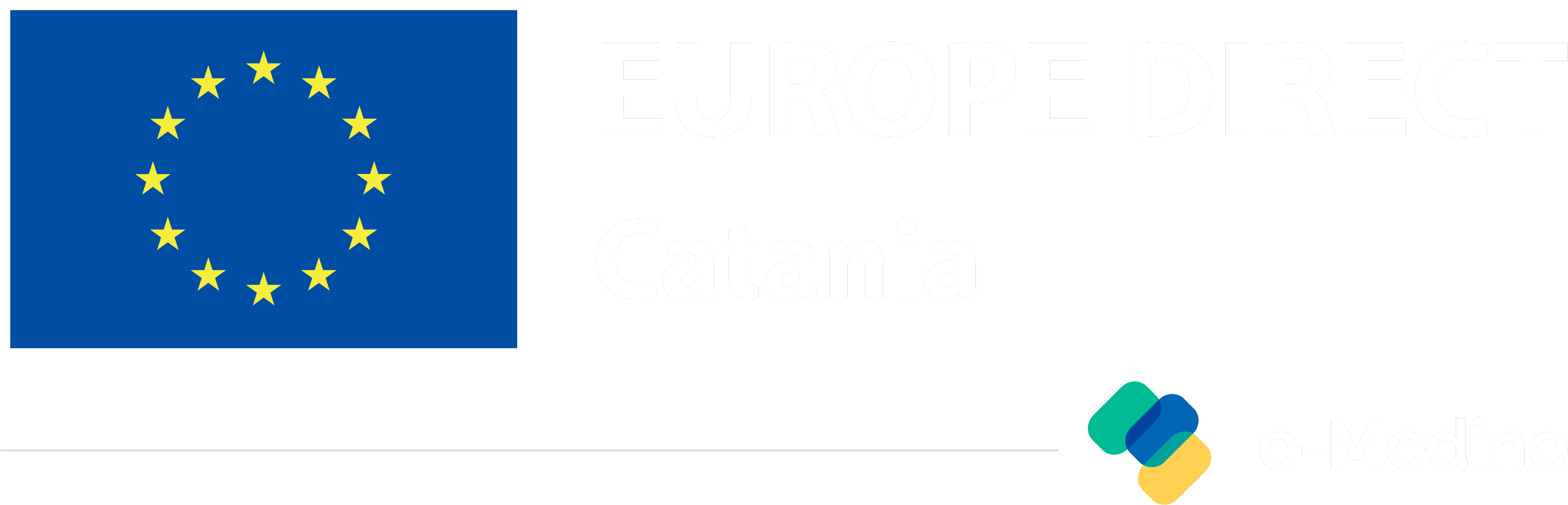 TUTTE LE INFORMAZIONI UTILI
EUROPE
DIRECT
COSA SONO I CENTRI EUROPE DIRECT (ED)
I centri Europe Direct, gestiti dalla Commissione Europea e affidati in genere ad enti della PA o ONG, sono sportelli, in forma fisica o digitale, disseminati su tutto il territorio europeo. 

Il loro obiettivo è quello di rispondere nelle 24 lingue dell’Unione, più ucraino e russo, per telefono, via e-mail o in presenza, alle domande dei cittadini sulle istituzioni europee, le politiche, i programmi e le possibilità di finanziamento.
DI COSA SI OCCUPANO?
trovare informazioni di carattere più specifico. Se serve, possono rivolgersi a un esperto della Commissione Europea per te
fornire risposte immediate a domande di carattere generale riguardanti l’Unione Europea
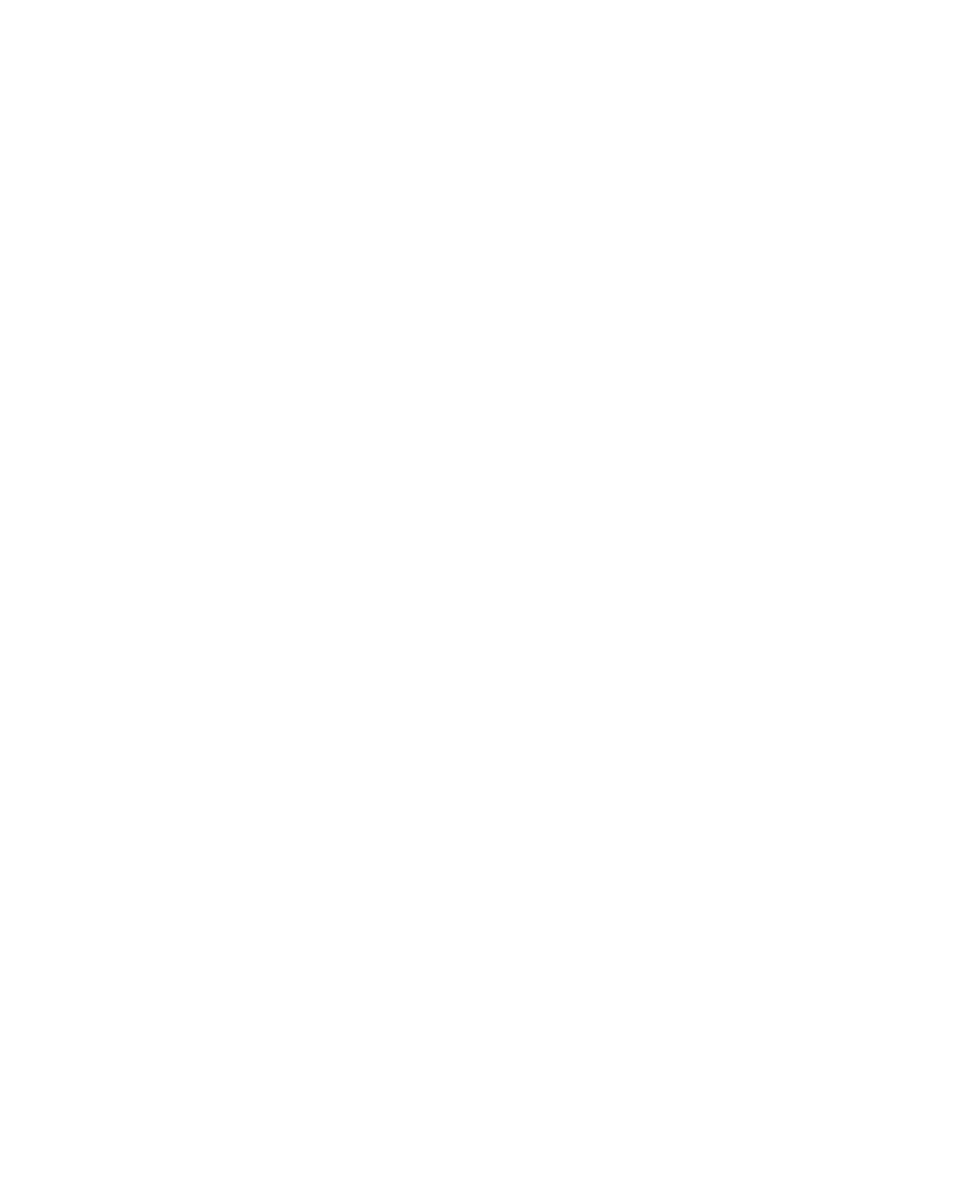 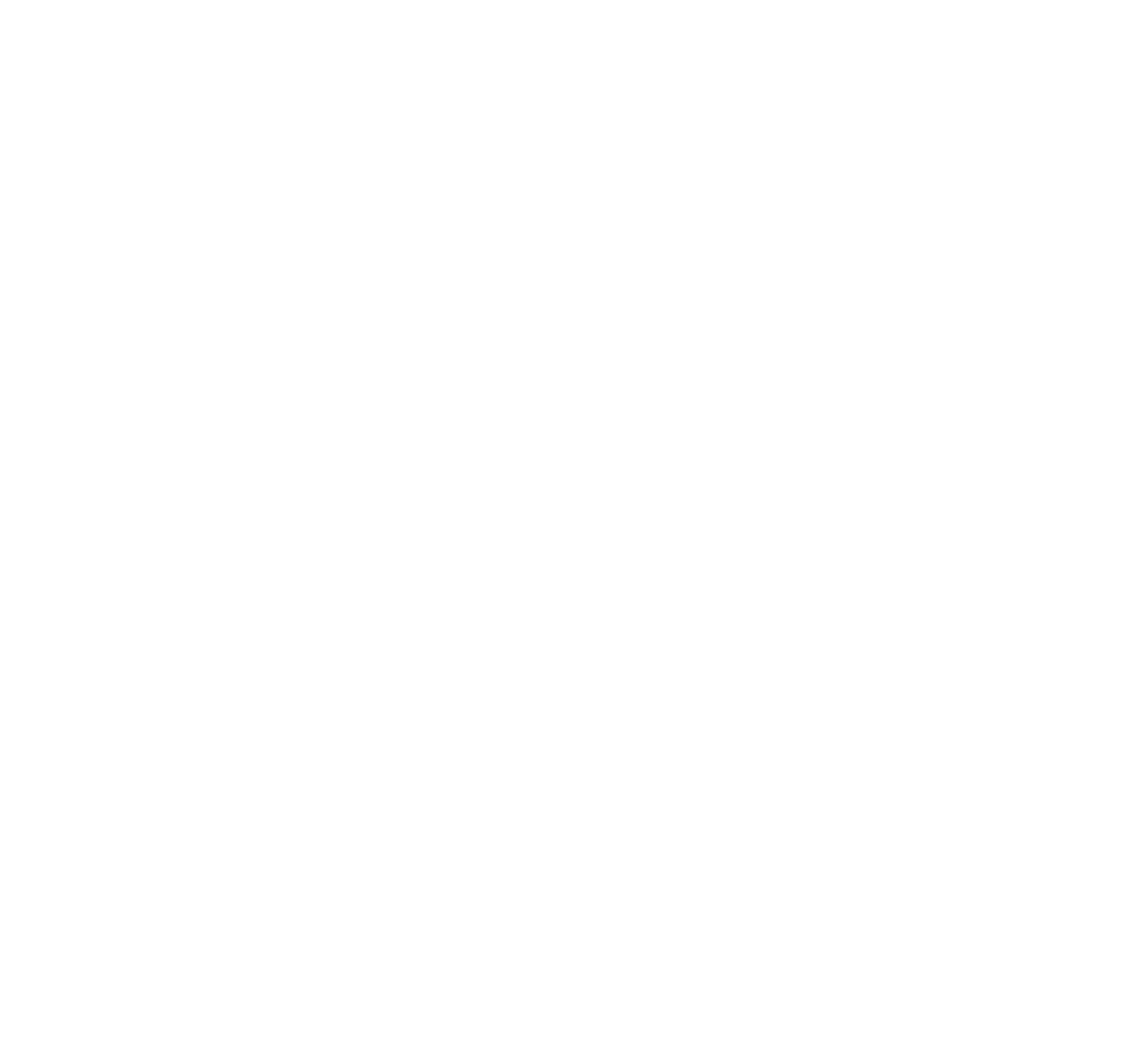 aiutare a navigare nelle pagine web delle istituzioni UE
fornire i recapiti di chi può darti ulteriori informazioni e consigli
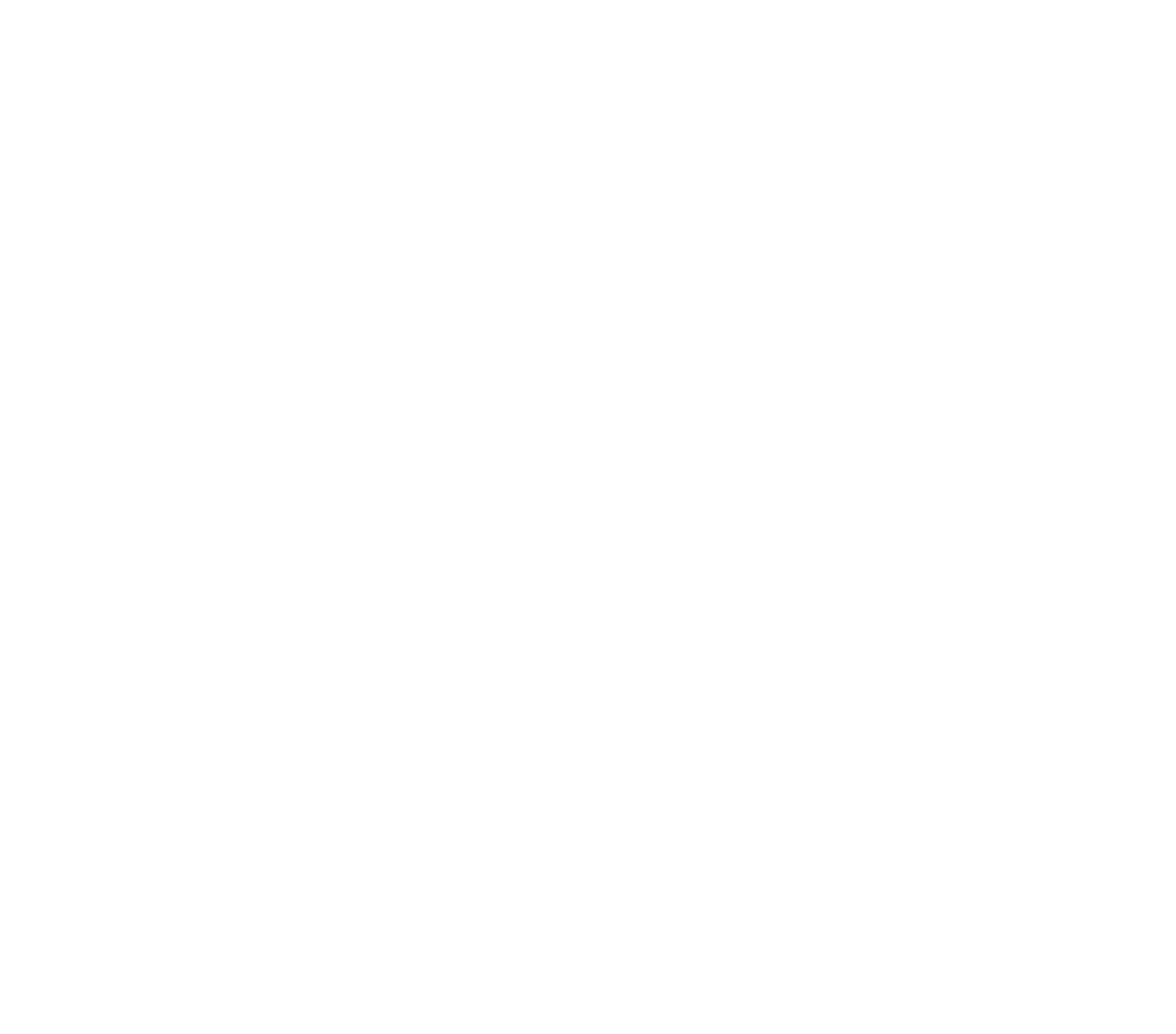 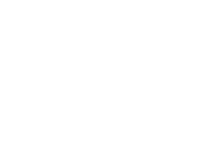 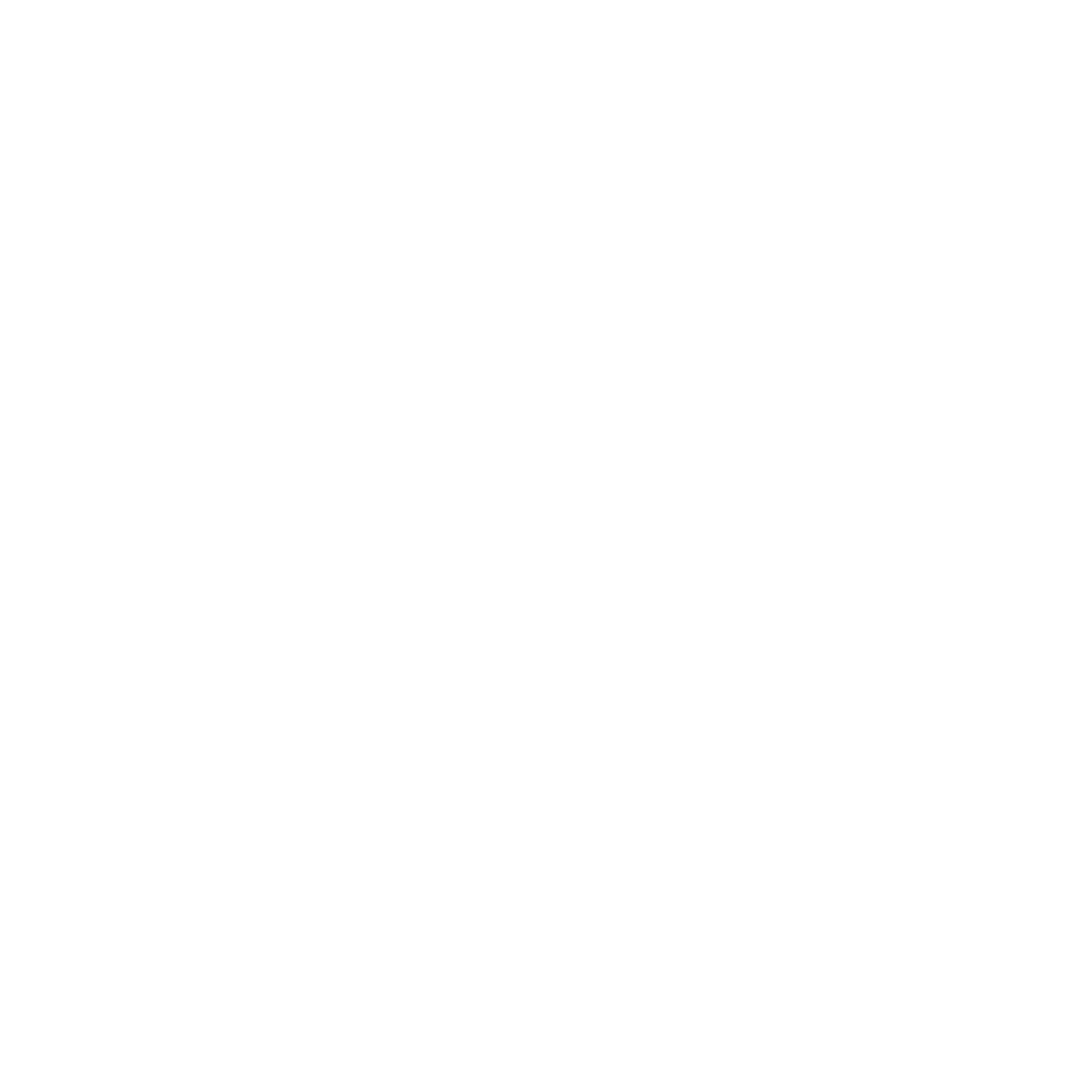 dare informazioni oggettivamente corrette e aggiornate, in base alle norme della funzione pubblica. Le risposte fornite, però, non saranno mai giuridicamente vincolanti.
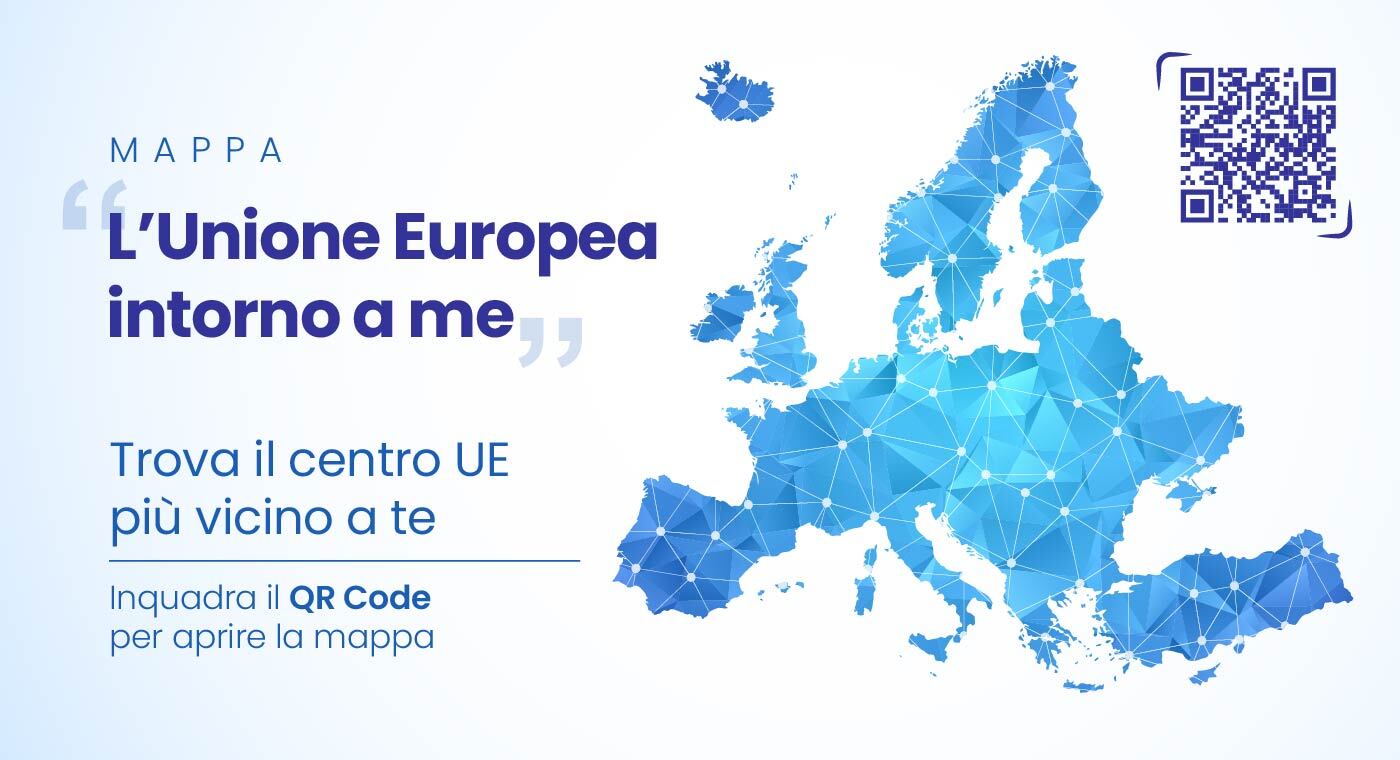 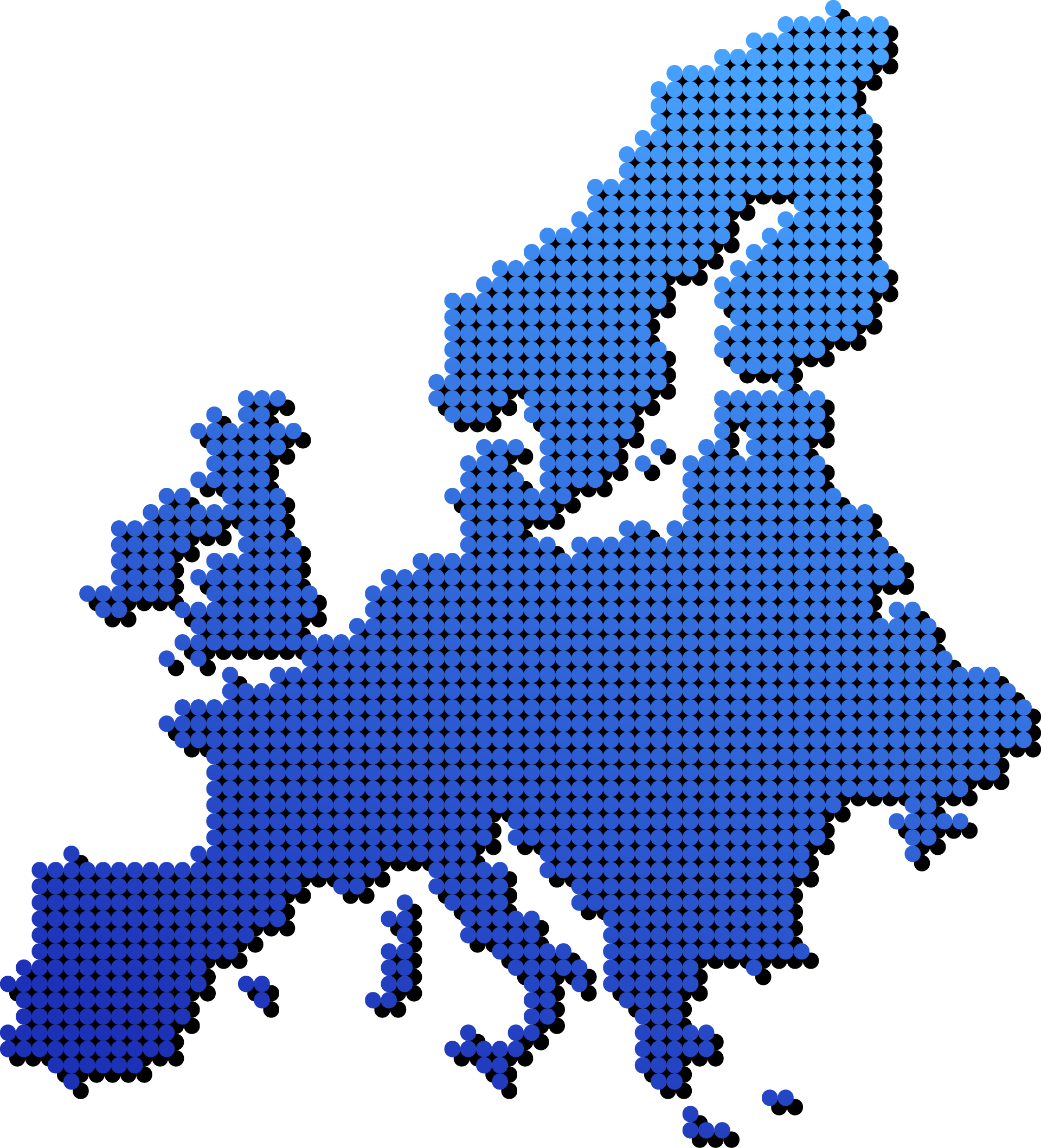 MAPPA “L’UNIONE EUROPEA INTORNO A ME”
Attualmente l’Italia conta 46 centri Europe Direct (ED) e l’Unione Europea più di 400.

Per conoscere la loro posizione, la cartina L’Unione Europea intorno a me fornisce un elenco di tutti i centri europei (quindi, non solo Europe Direct) vicini alla tua posizione attuale.
COME SI FA?
Utilizzando il menu a tendina, puoi selezionare i centri dell’Unione Europea:
in base alla posizione geografica. Puoi selezionare il Paese, l’area o la regione in cui desideri trovare il centro UE. Cliccando o toccando il pulsante “Geolocalizzami”, saranno visualizzati tutti i centri UE vicini alla tua ultima posizione;

in base al tipo di rete. Puoi scegliere di visualizzare una o più reti europee sulla cartina;

in base a una keyword. Puoi selezionare una tematica di tuo interesse per trovare i centri UE più pertinenti e adatti a rispondere alla tua domanda.
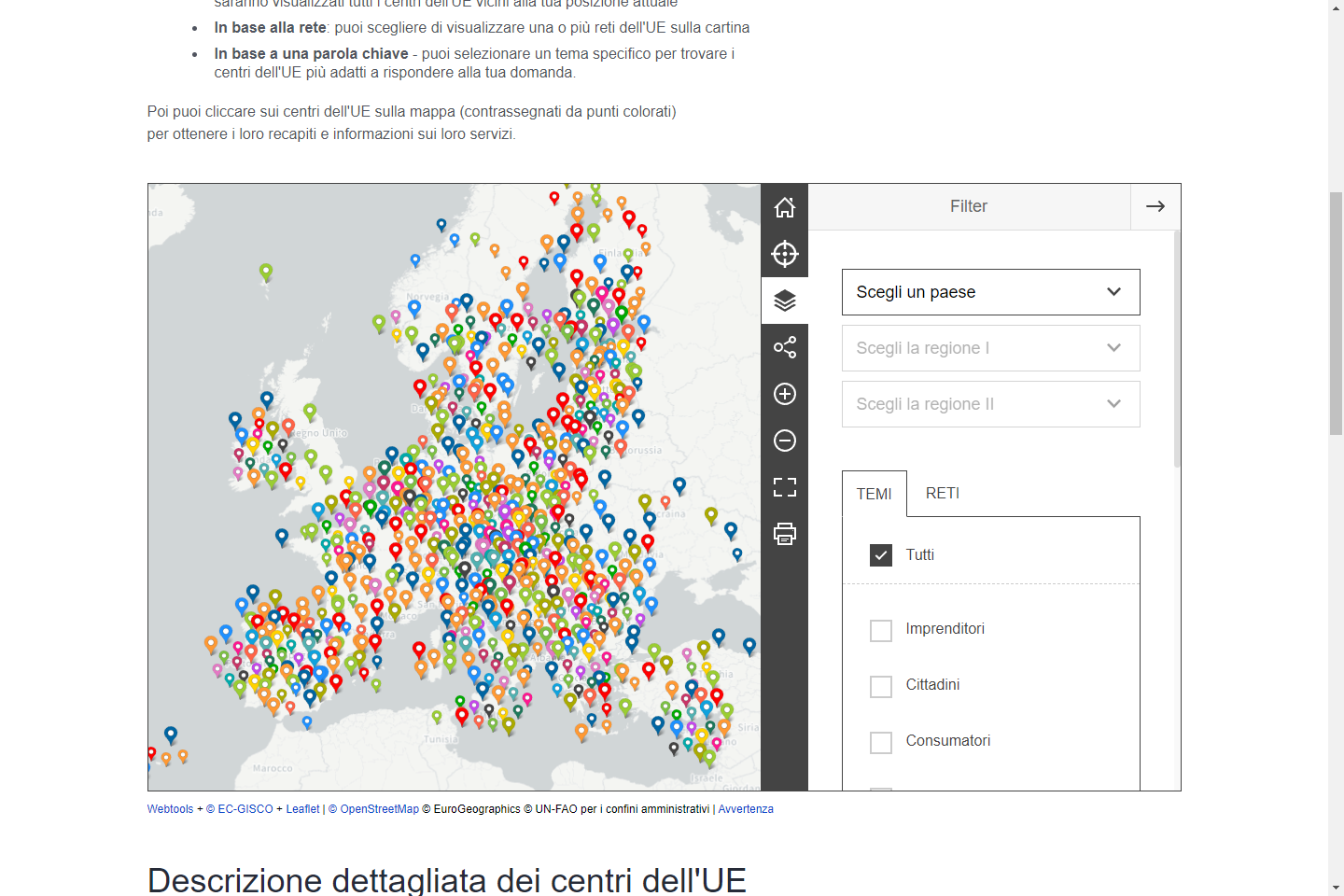 Cliccando infine sui contrassegnati colorati dei centri UE sulla mappa, potrai ottenere i loro recapiti e le relative informazioni.
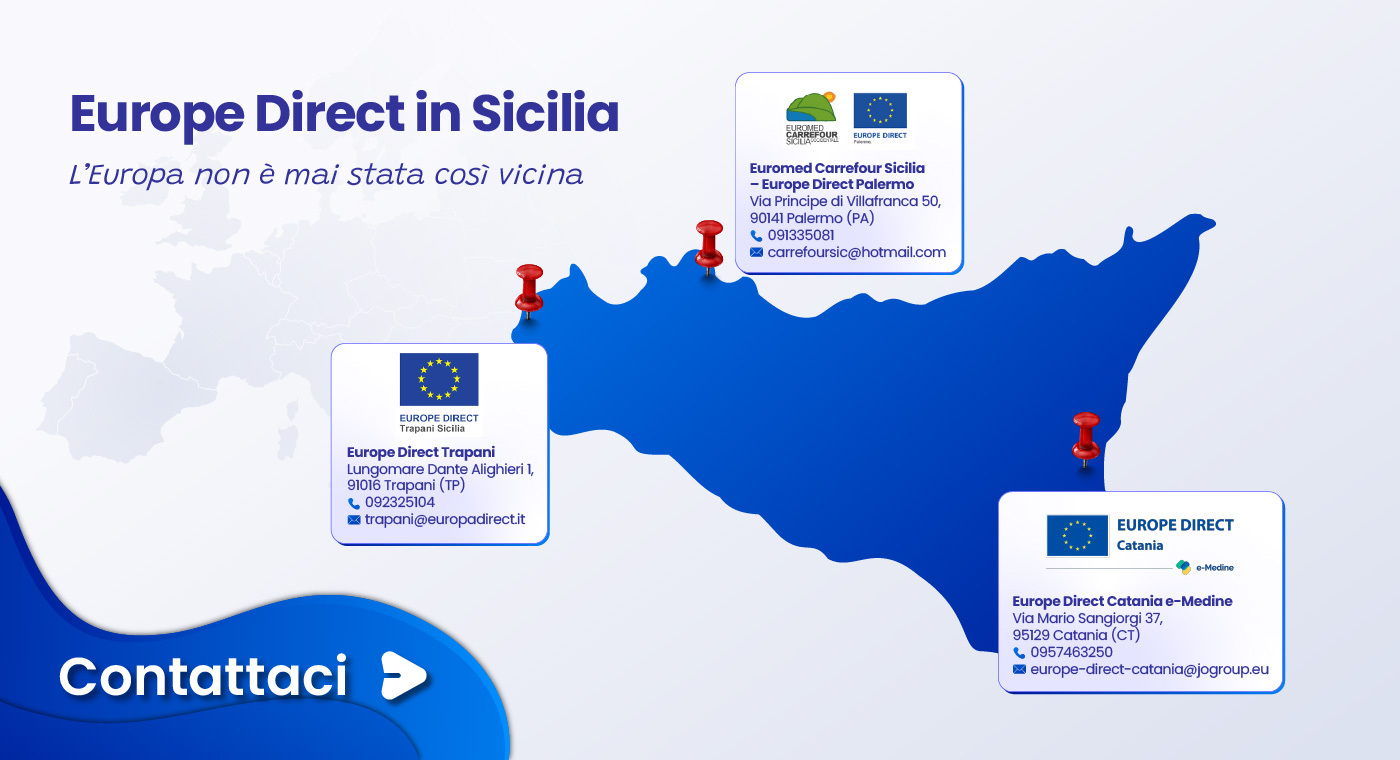 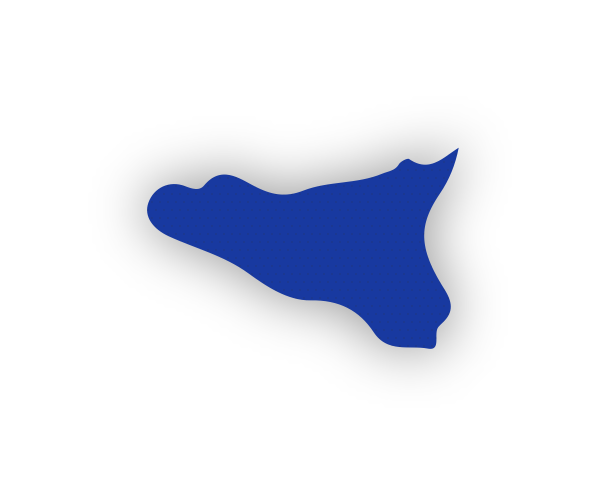 I CENTRI EUROPE DIRECT IN SICILIA
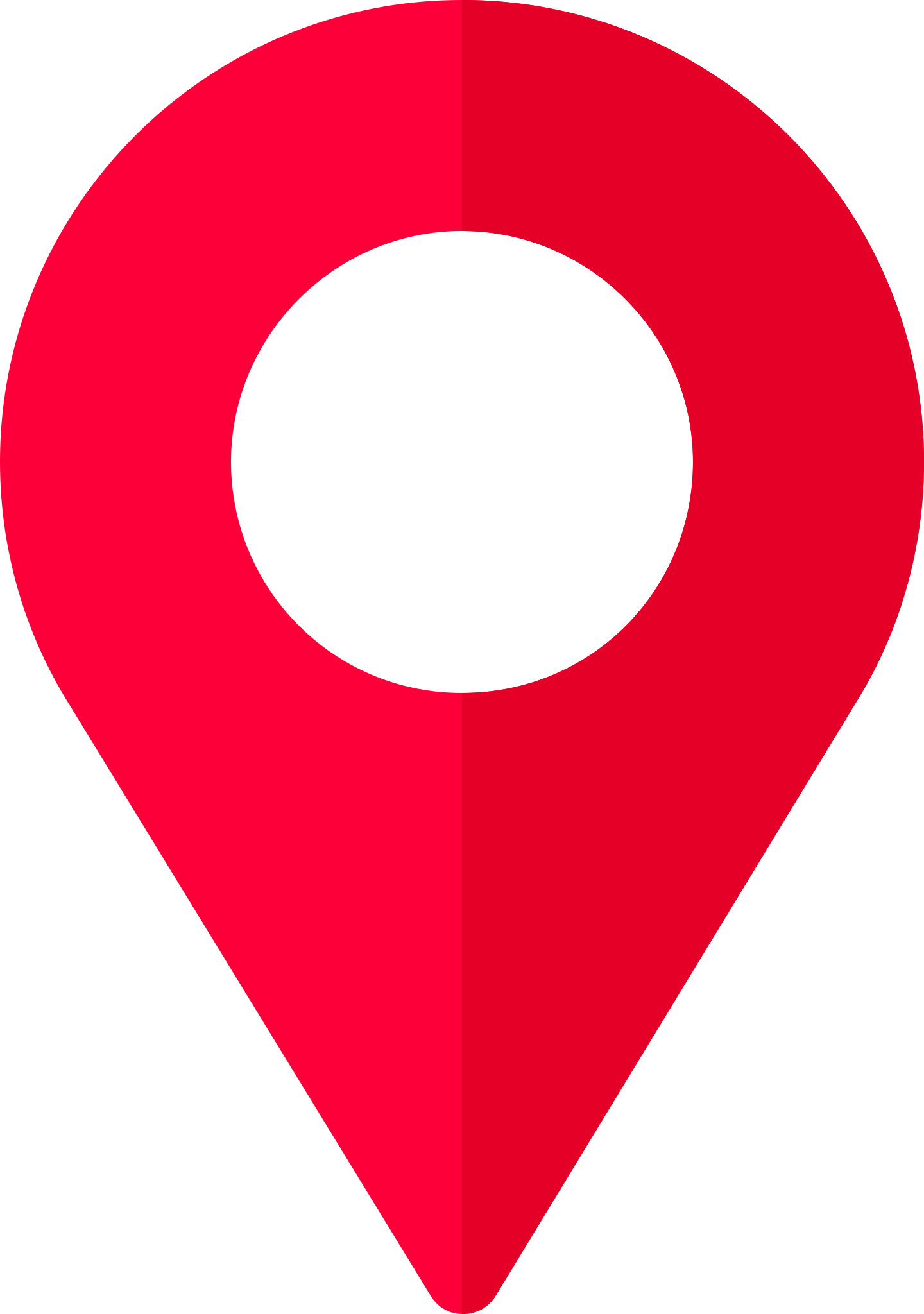 I finanziamenti e i programmi europei hanno contribuito allo sviluppo infrastrutturale dell’Isola.

I centri Europe Direct presenti nella regione sono 3:
Catania
Palermo
Trapani

I 3 centri Europe Direct (Catania, Palermo e Trapani) fungono da ponte tra Bruxelles e i siciliani, promuovendo crescita, sviluppo e innovazione, oltre che un sentimento di appartenenza europea.
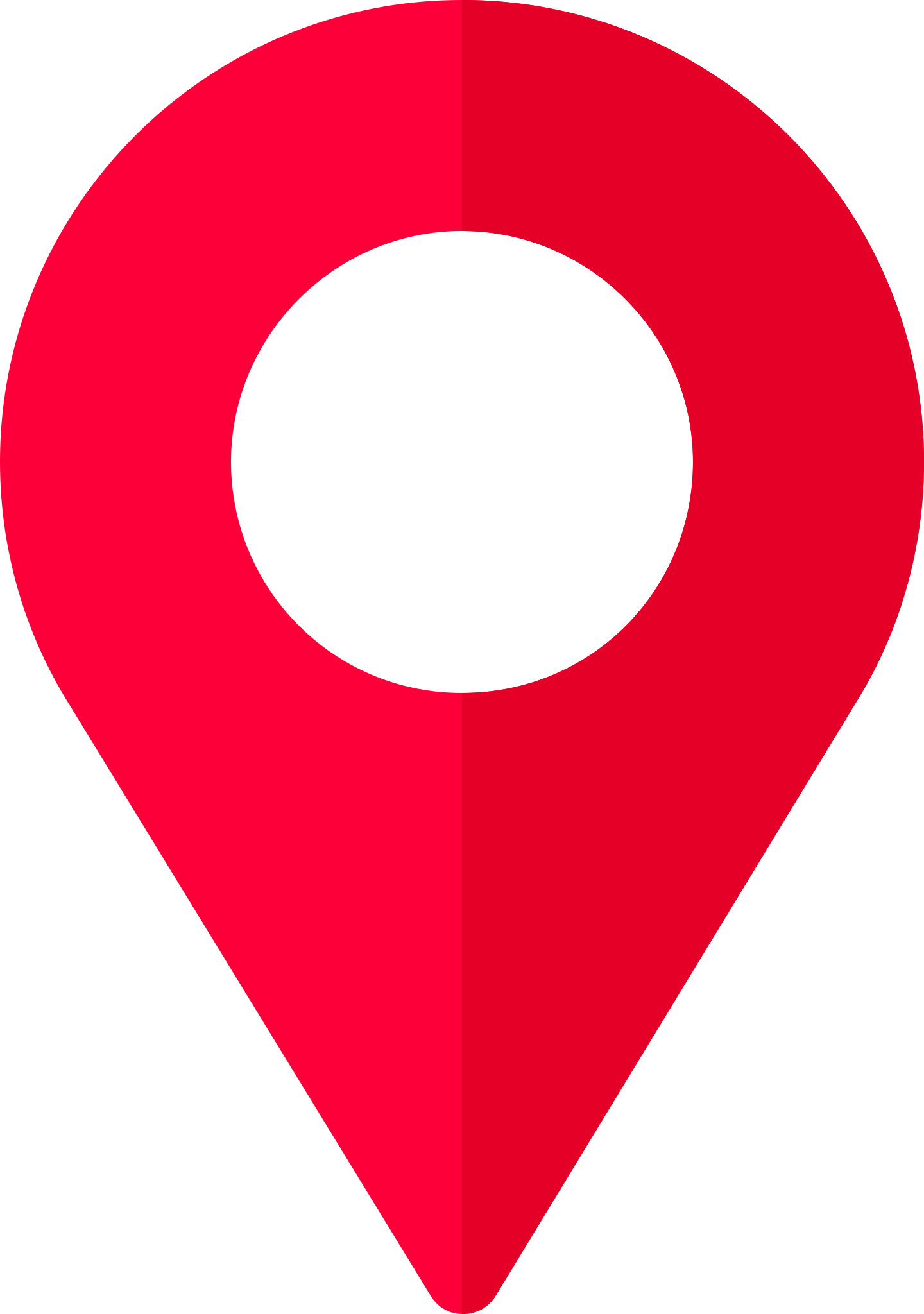 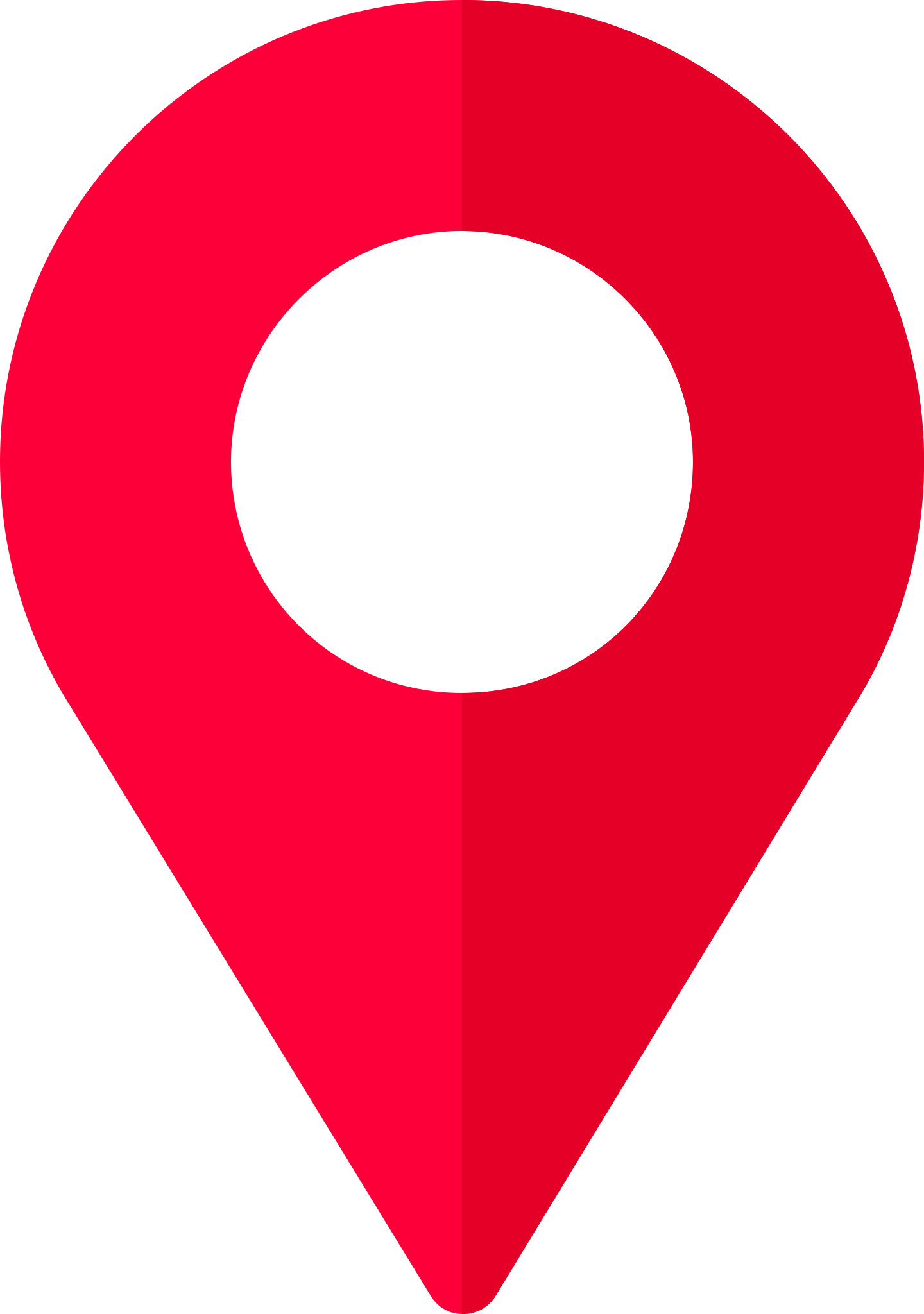 Trapani SiciliaEUROPE DIRECT
Trapani SiciliaEUROPE DIRECT
VISITATE I NOSTRI SITI
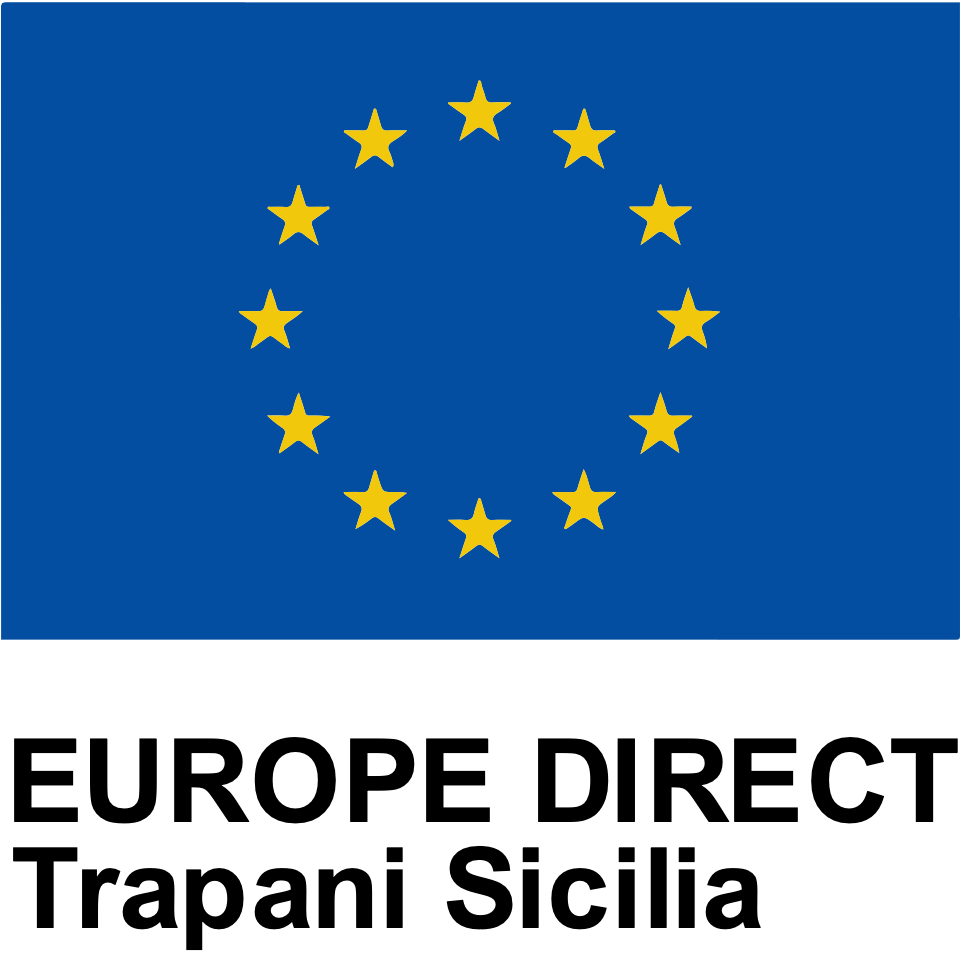 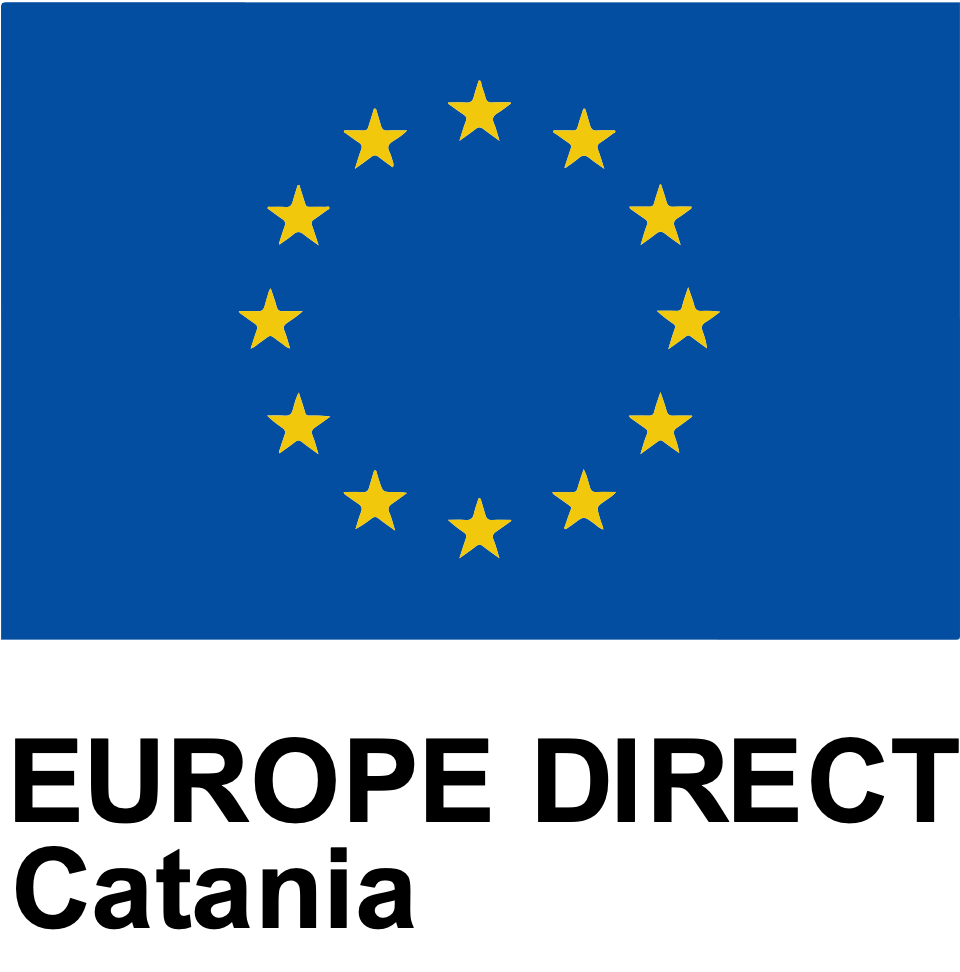 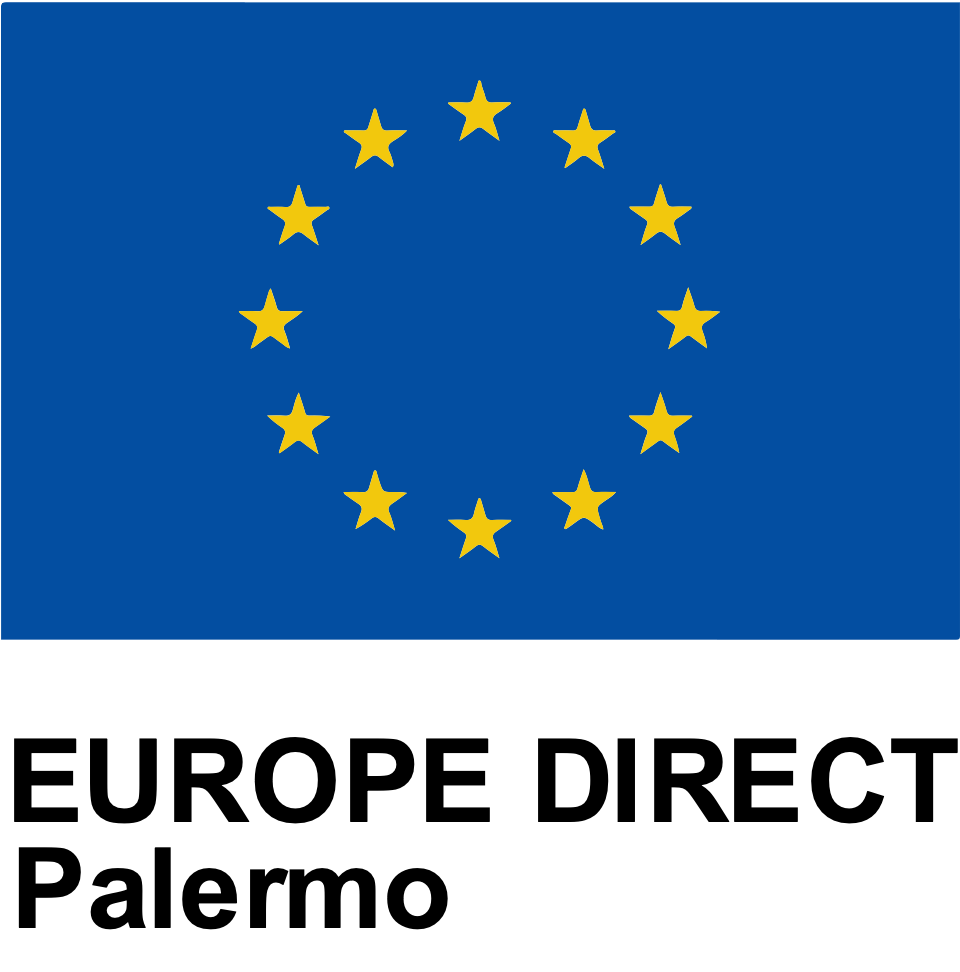 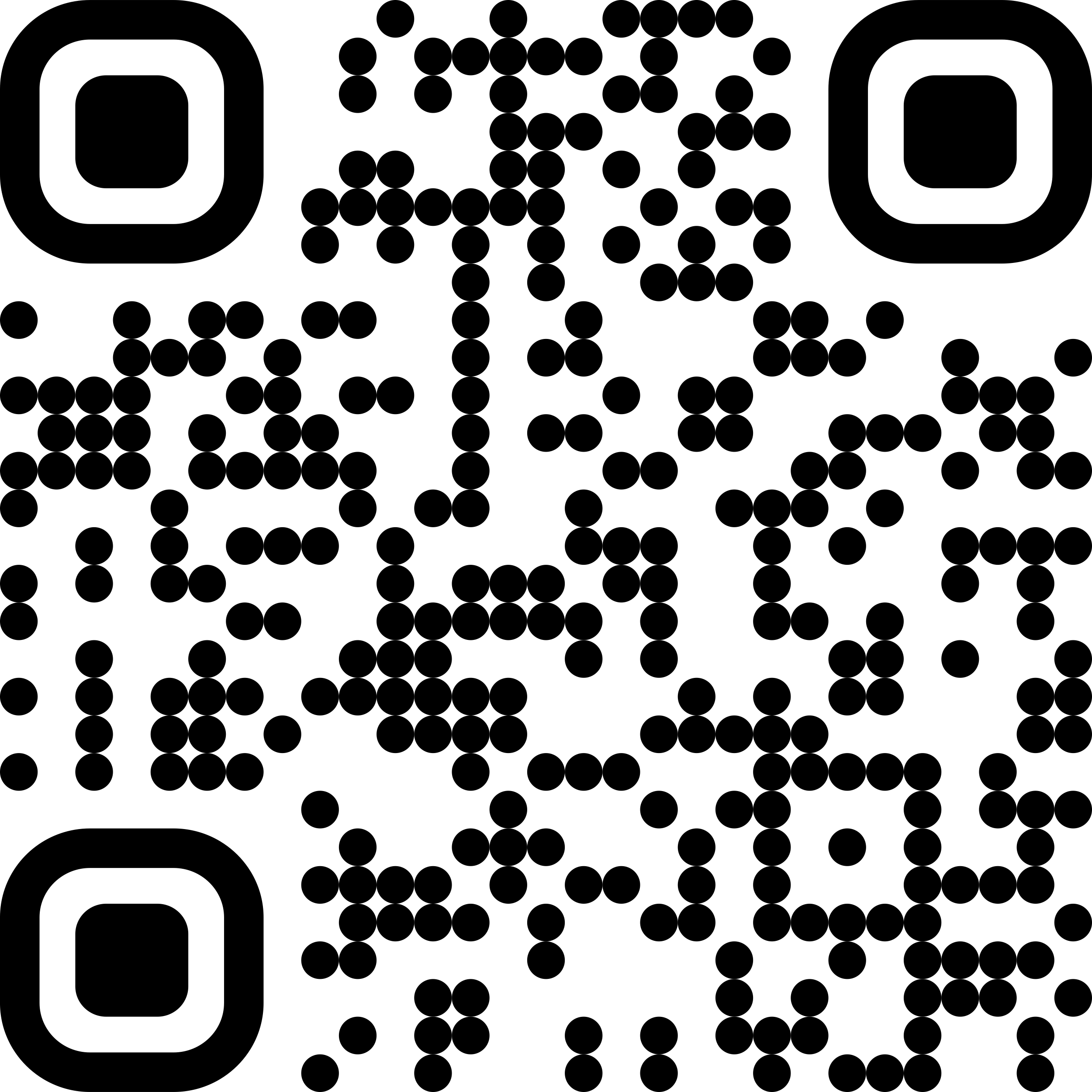 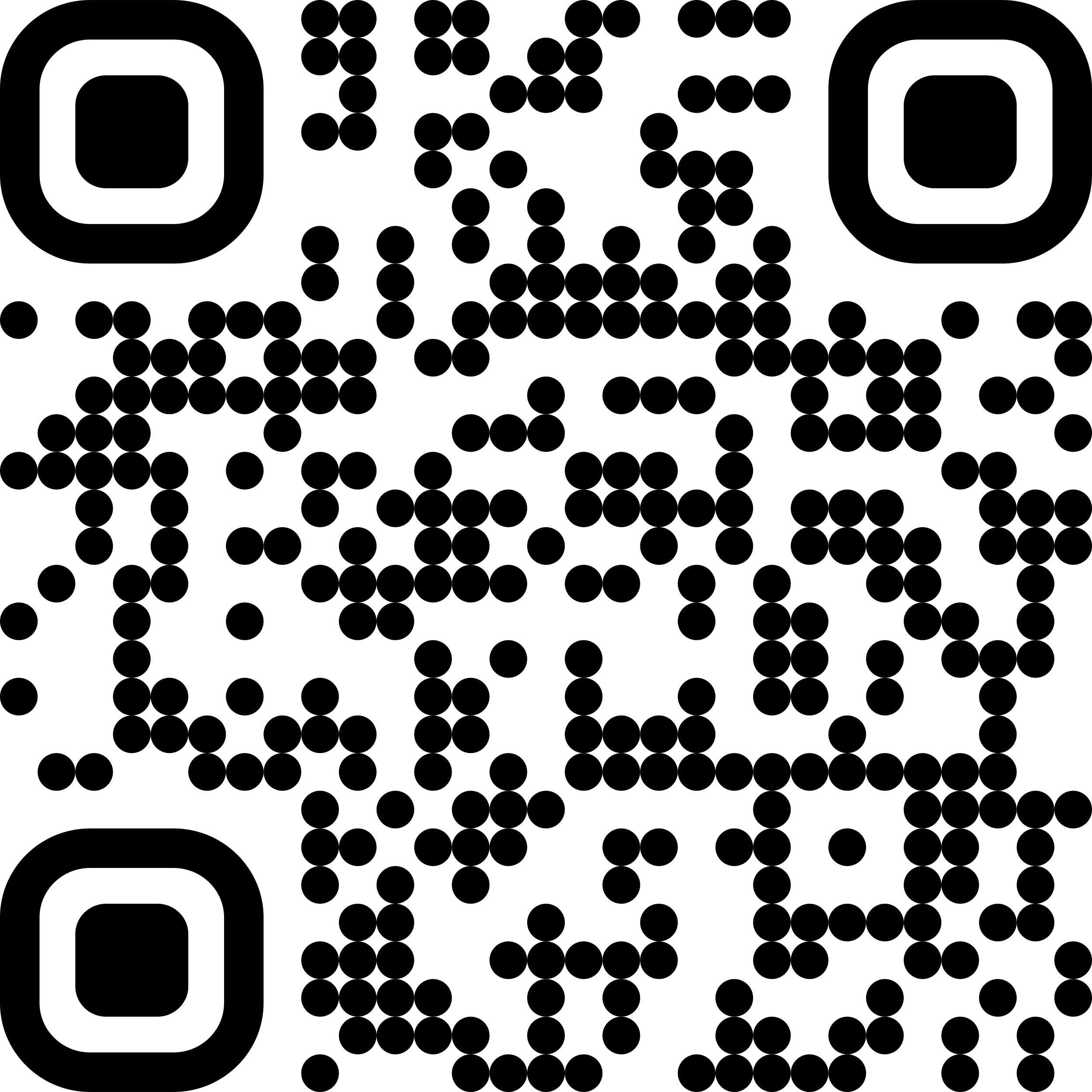 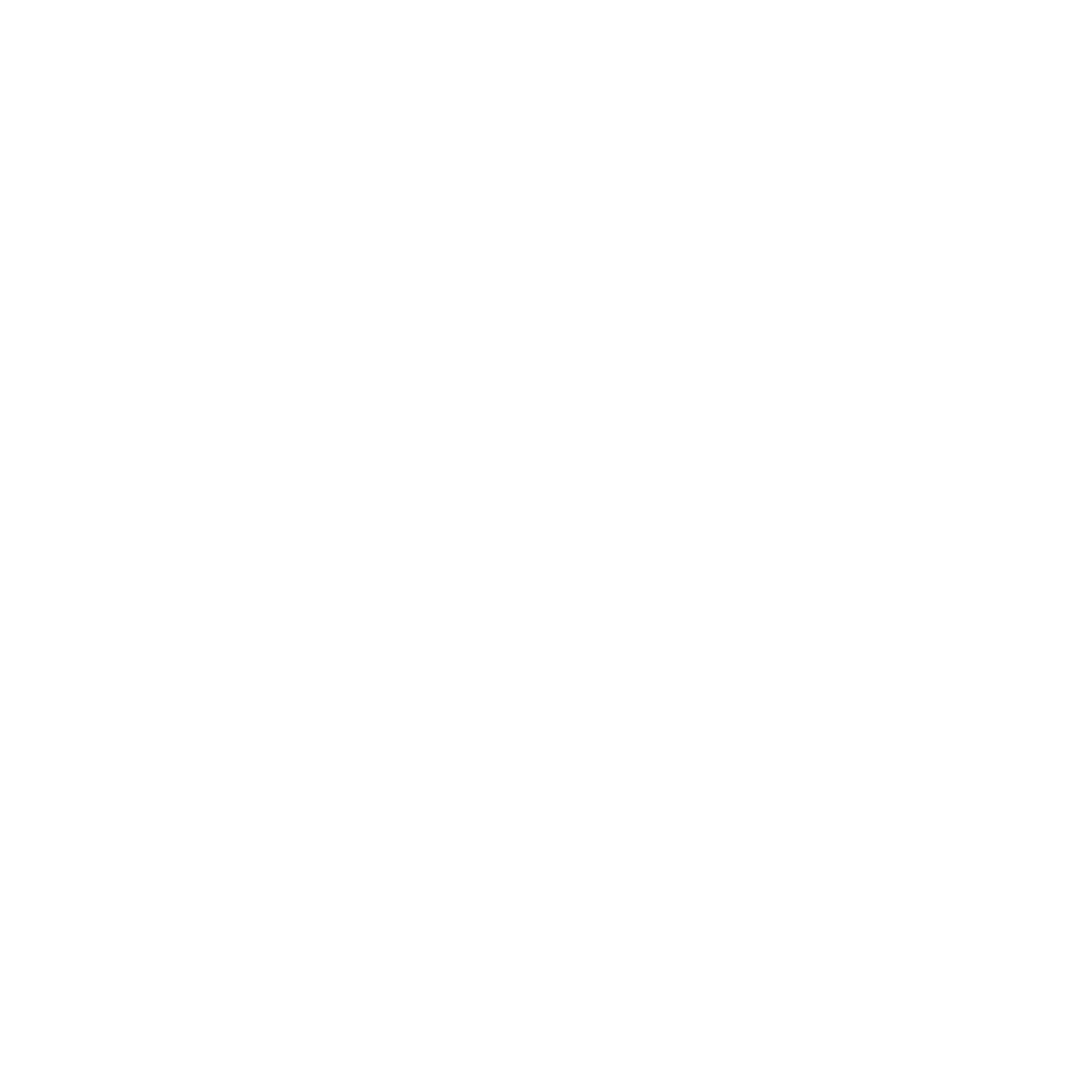 europedirecttrapani.eu
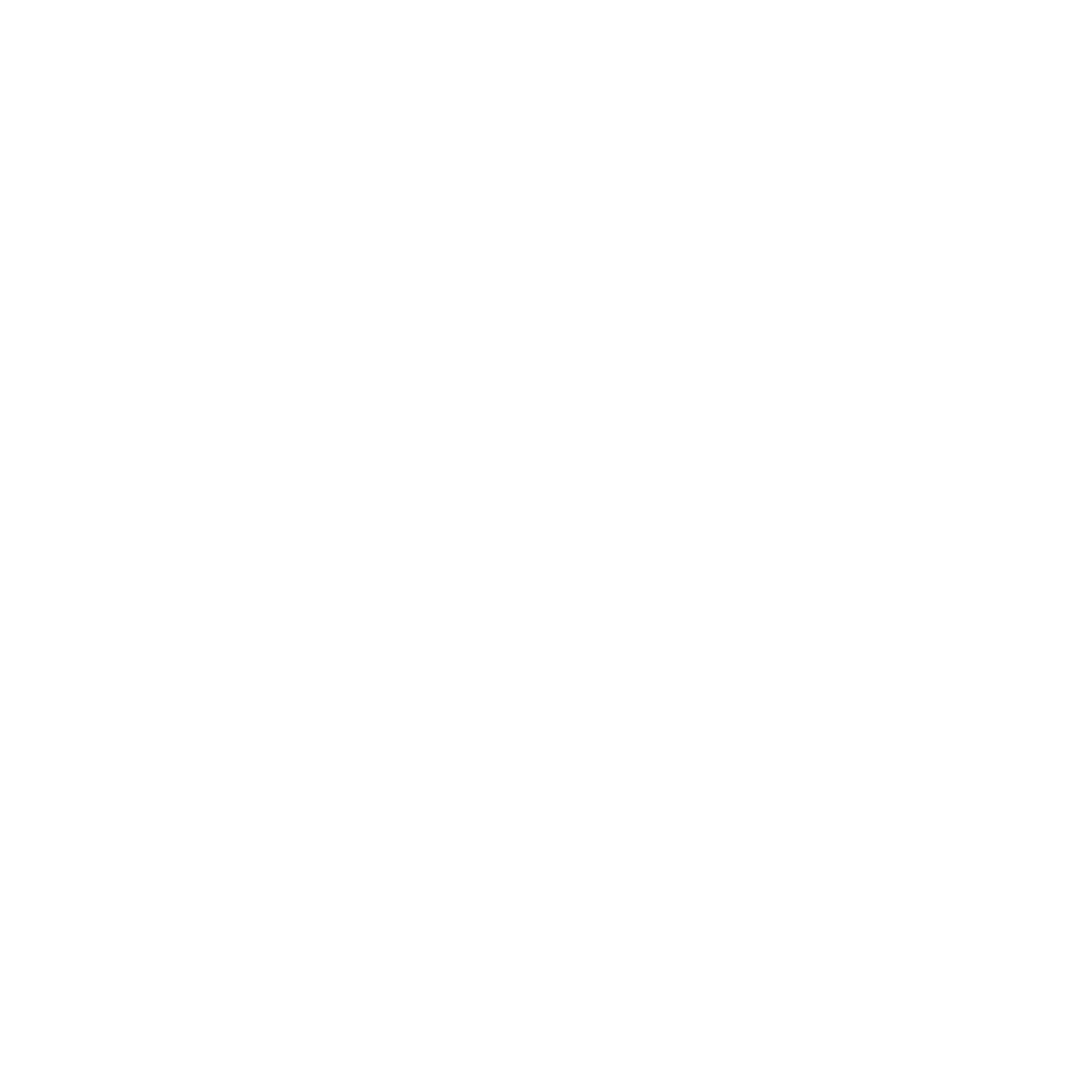 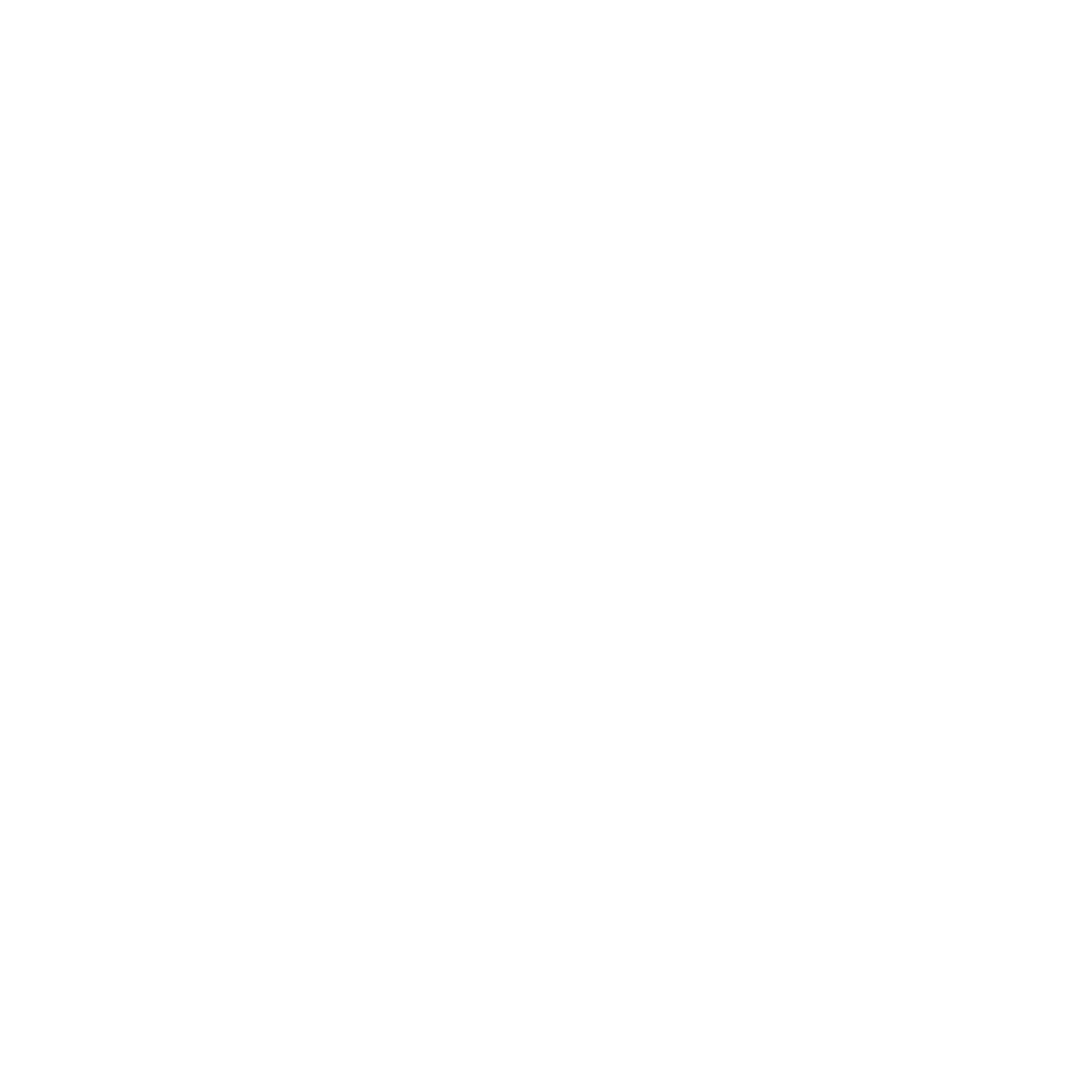 e-medine.org/it
carrefoursicilia.it
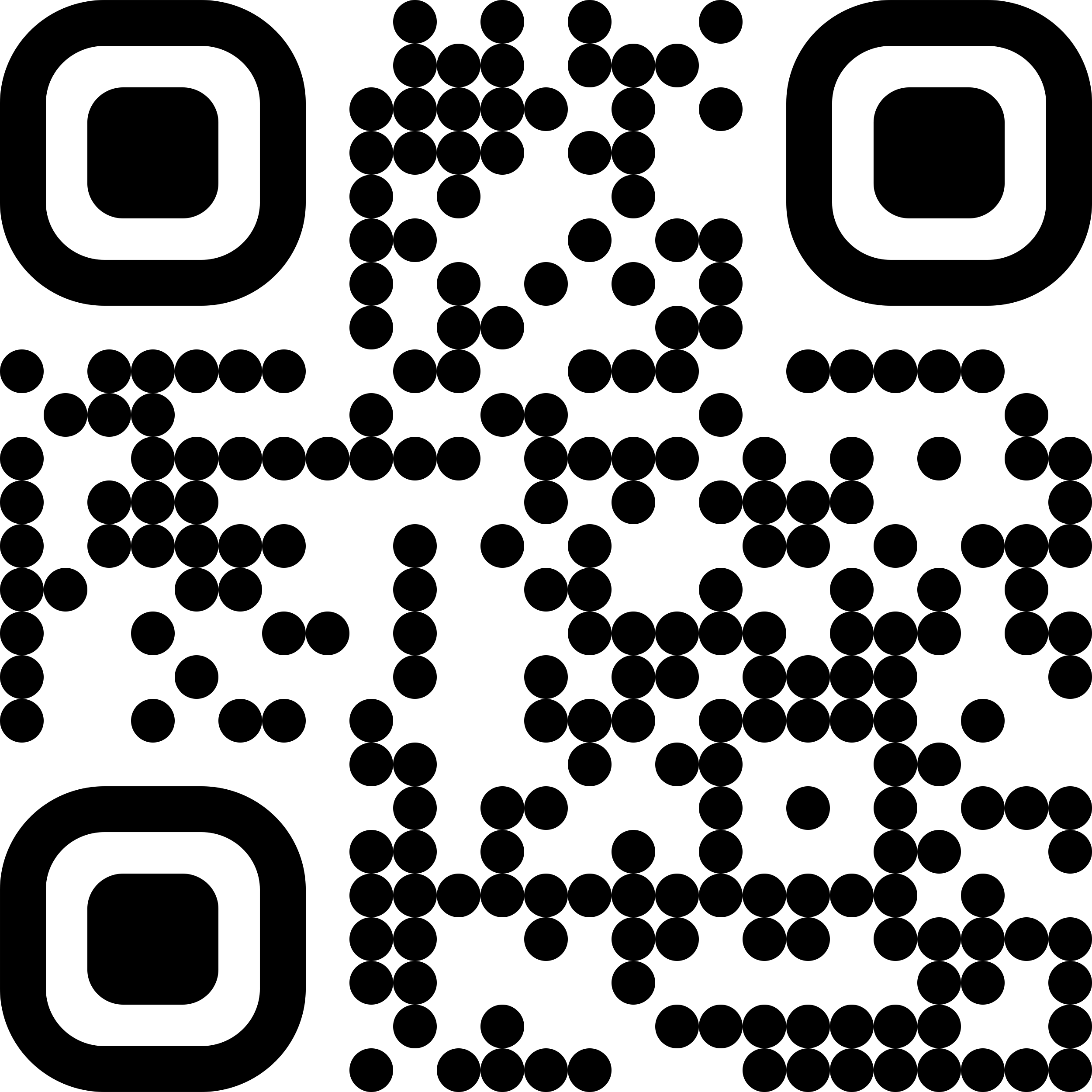